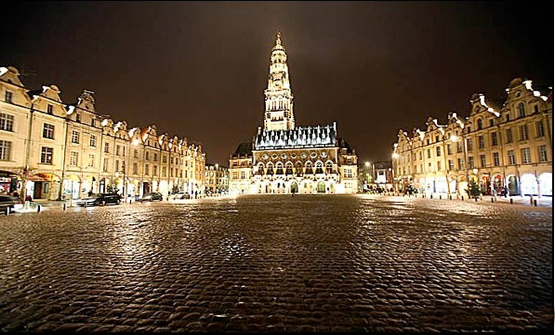 Quel chemin depuis 2010...
2013 c‘est :
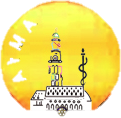 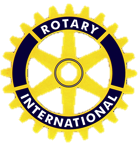 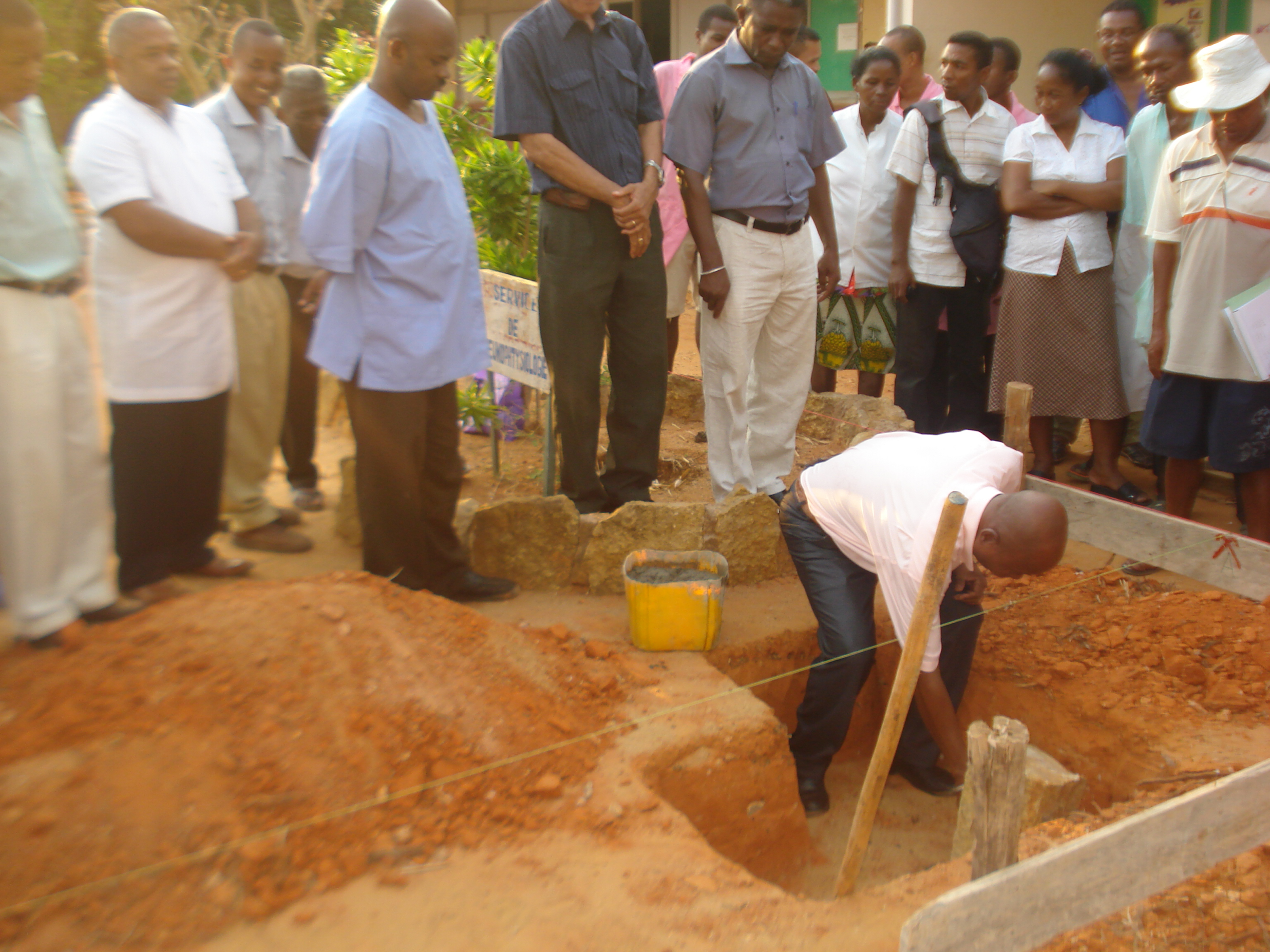 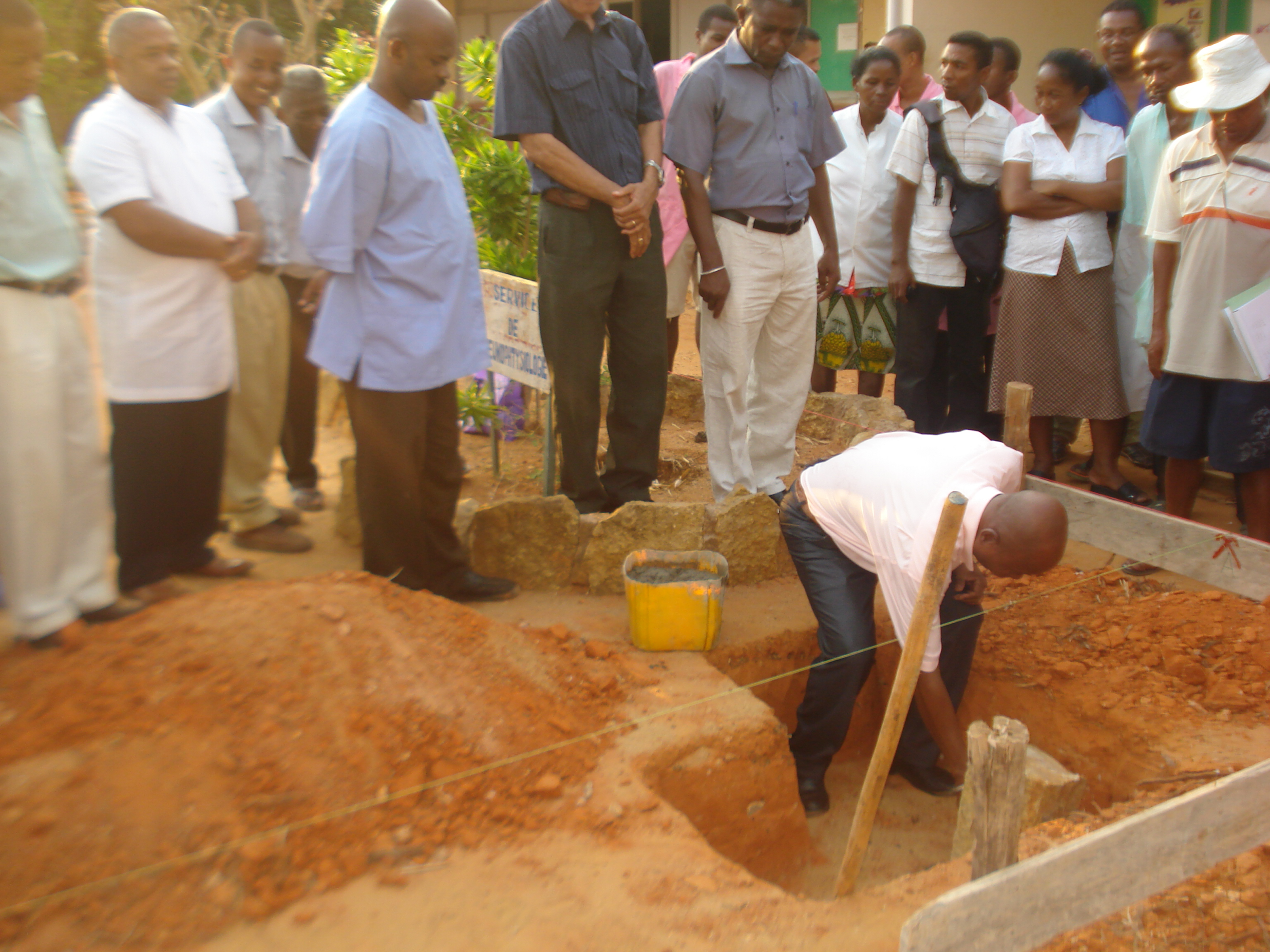 Pose de la première pierre
de la construction du bloc opératoire
à Antsohihy le 6 novembre 2013
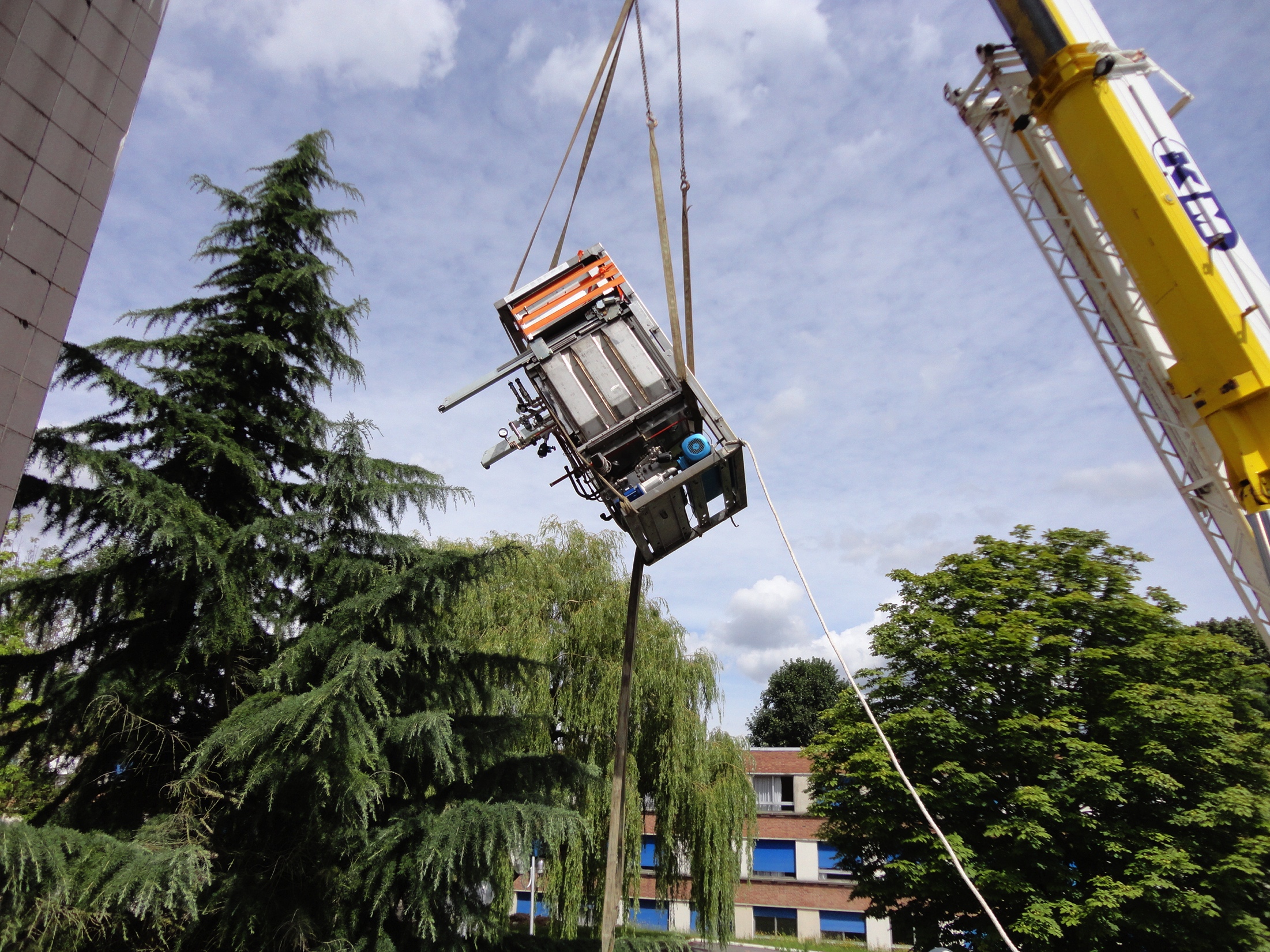 pour la 2° partie : 1300 kg voilà, le tour est joué
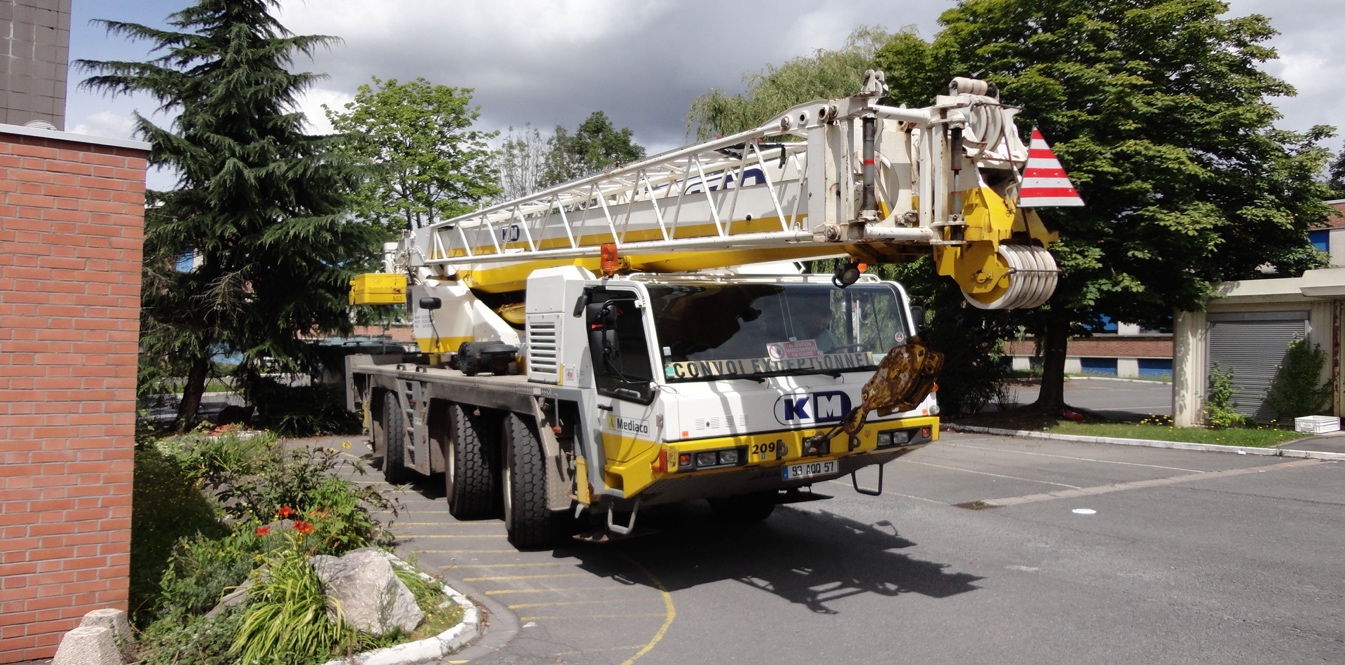 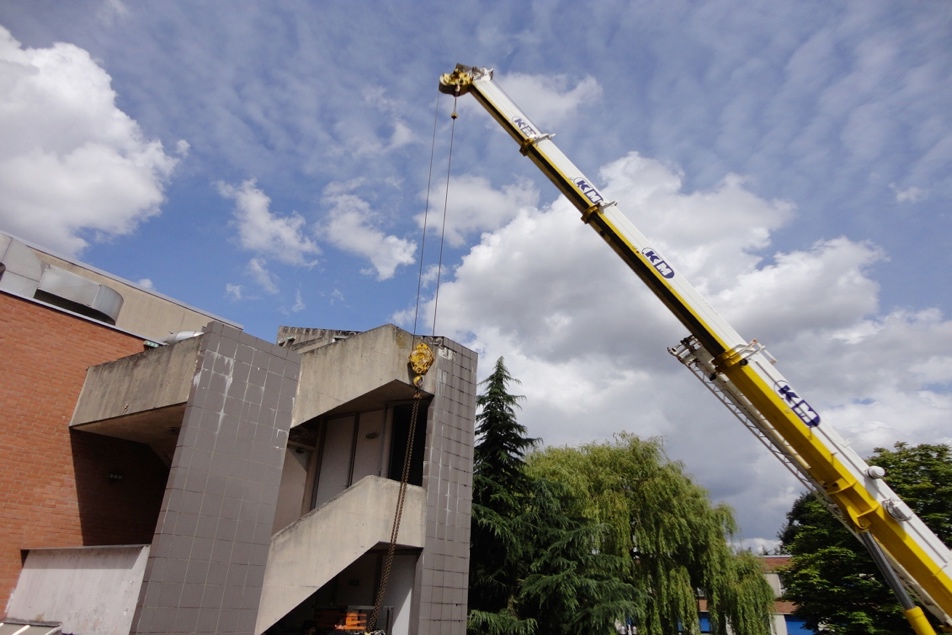 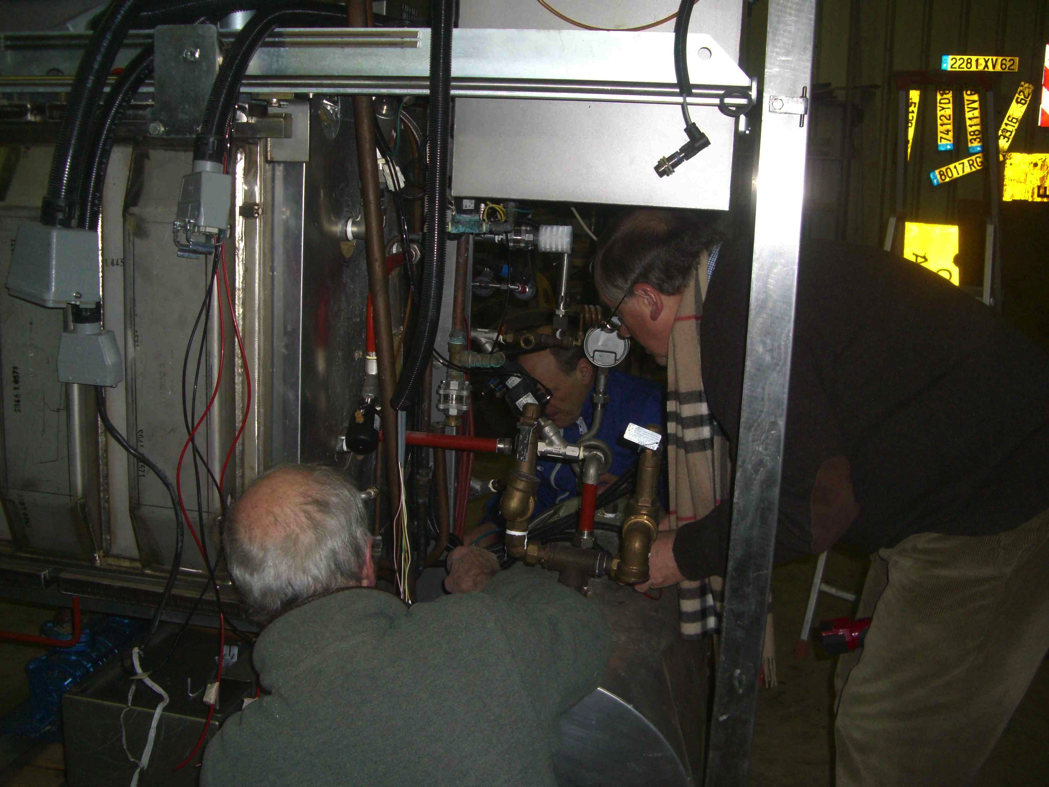 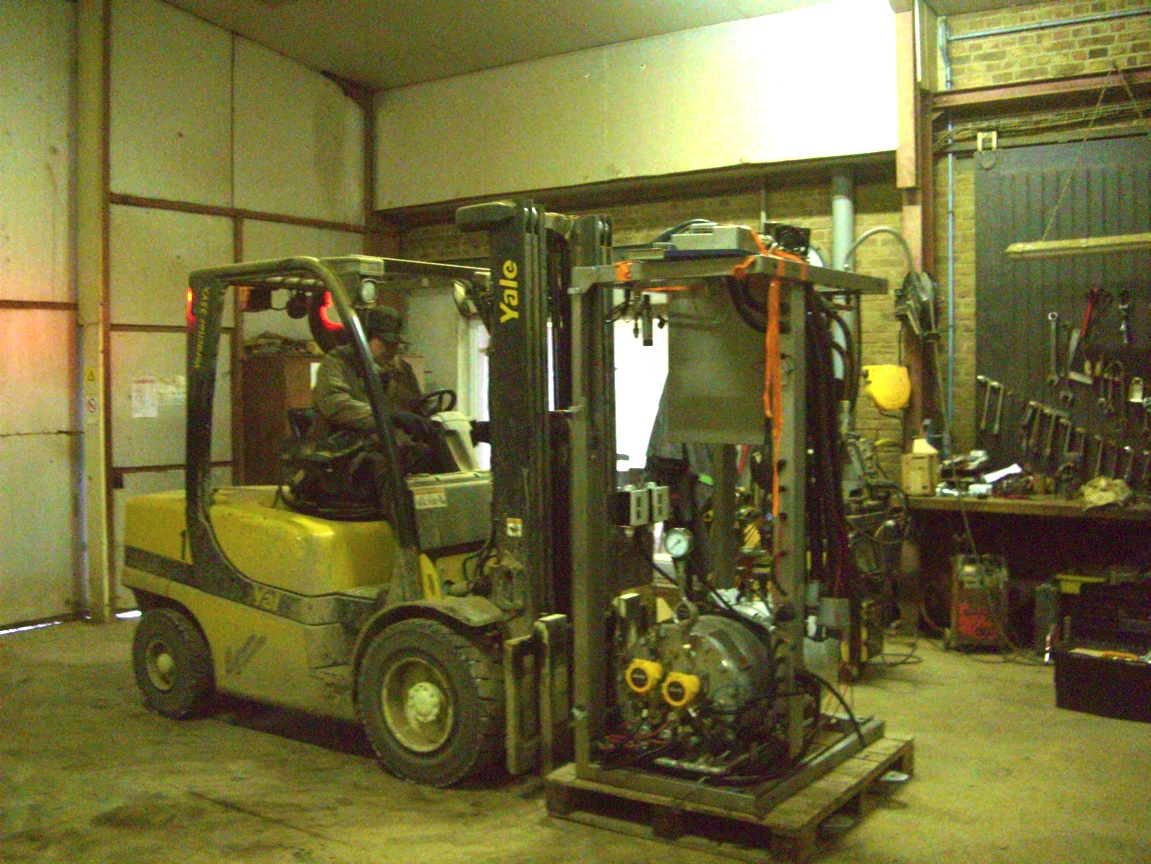 2 mars 2013
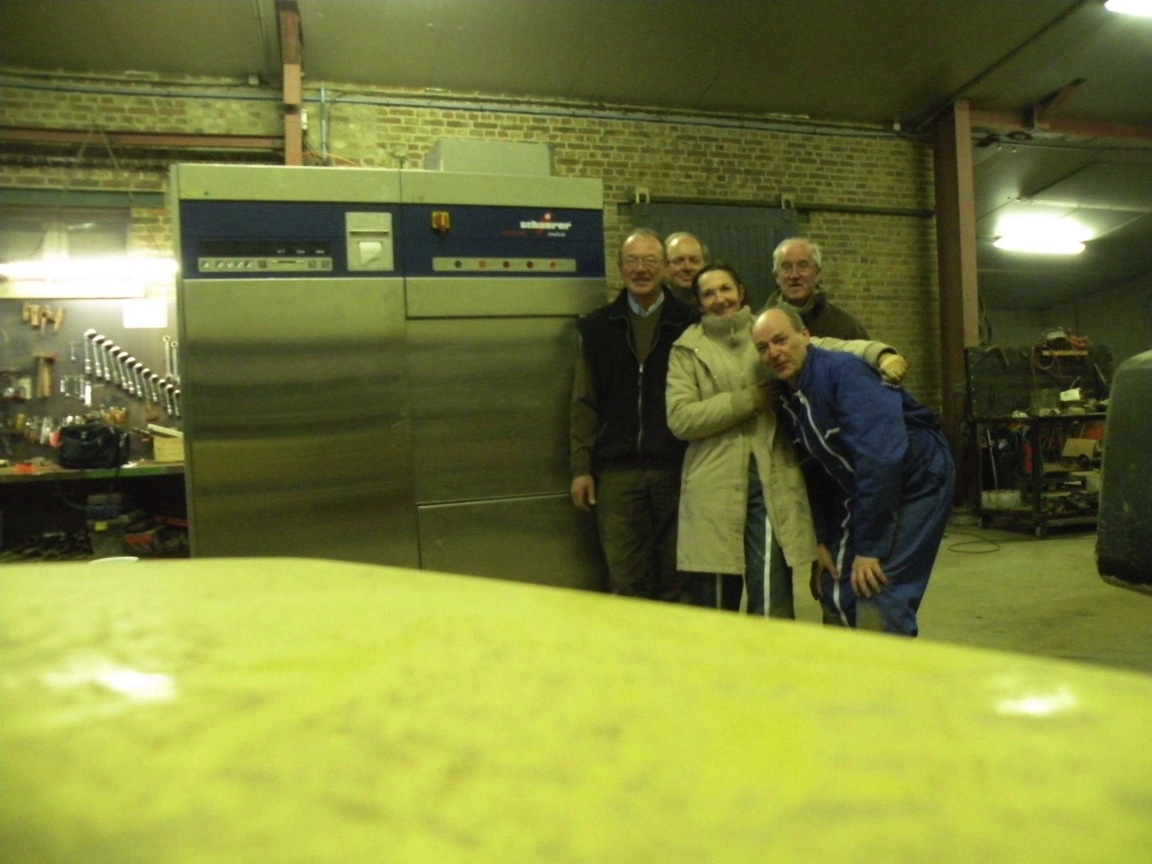 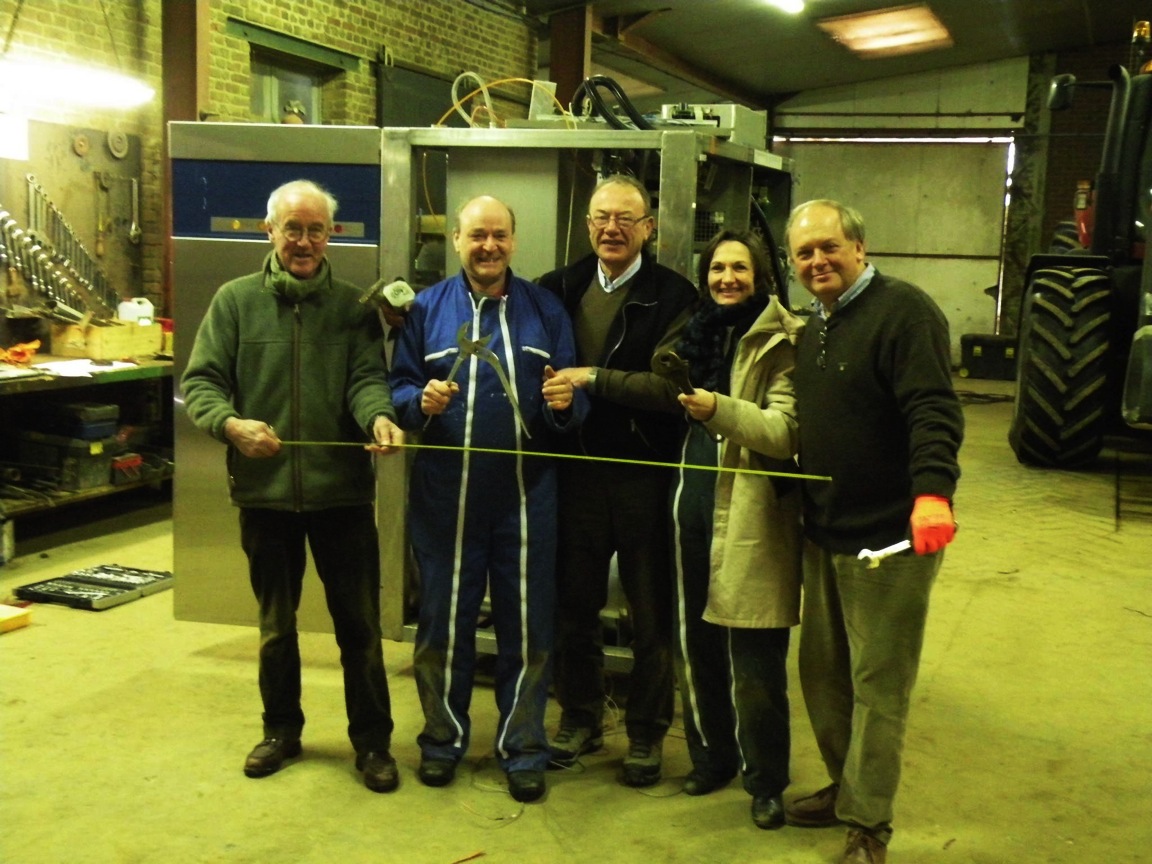 Le remontage
9 heures plus tard…
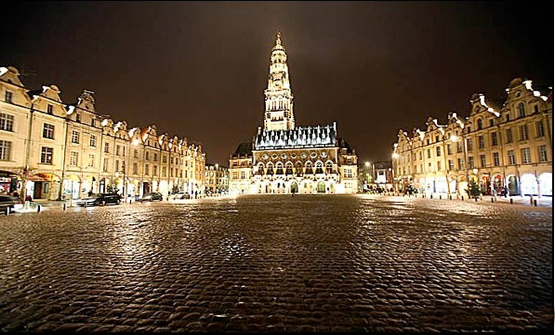 Quel chemin depuis 2010...
2013 c‘est :
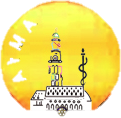 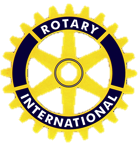 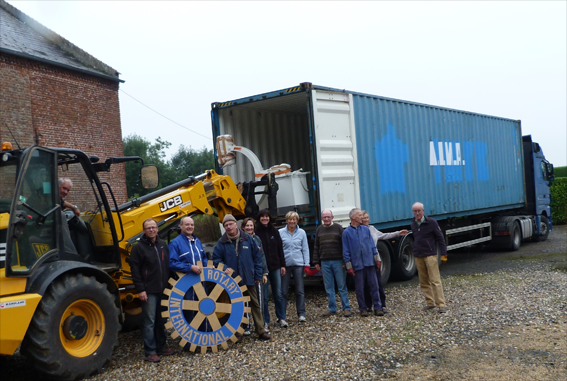 L’envoi d’un Container de 40m3 sur Madagascar
Arrivée le 5 novembre 2013
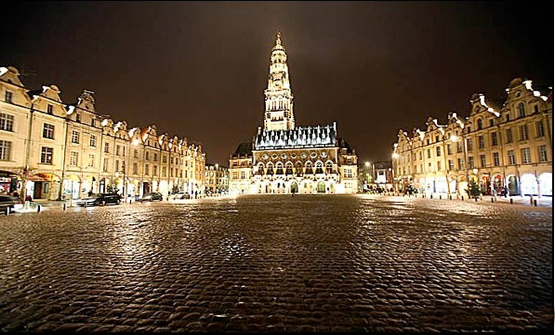 Quel chemin depuis 2010...
2013 c‘est :
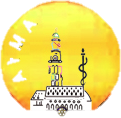 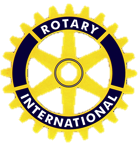 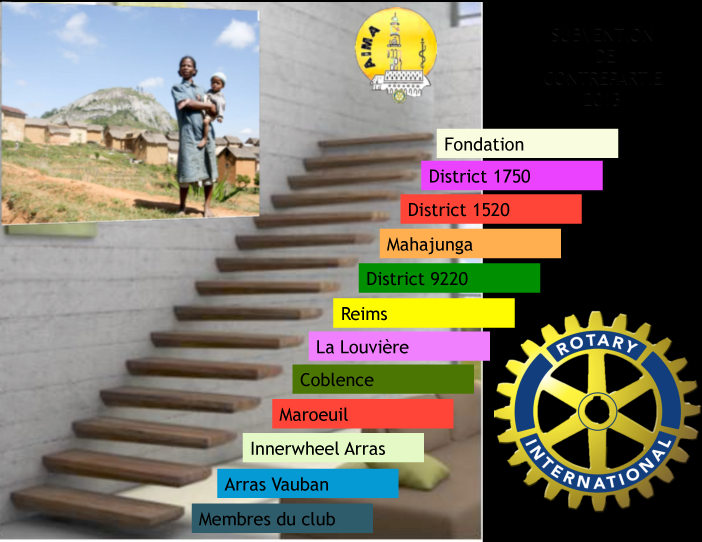 77 OOO $ pour
équiper la stérilisation
 et la laverie
Acceptation du Rotary
International
 pour nous soutenir
Aout 2013
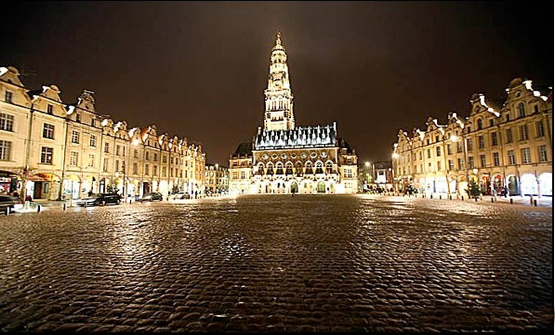 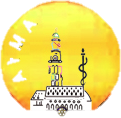 Merci de nous soutenir
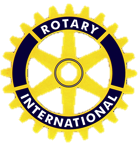 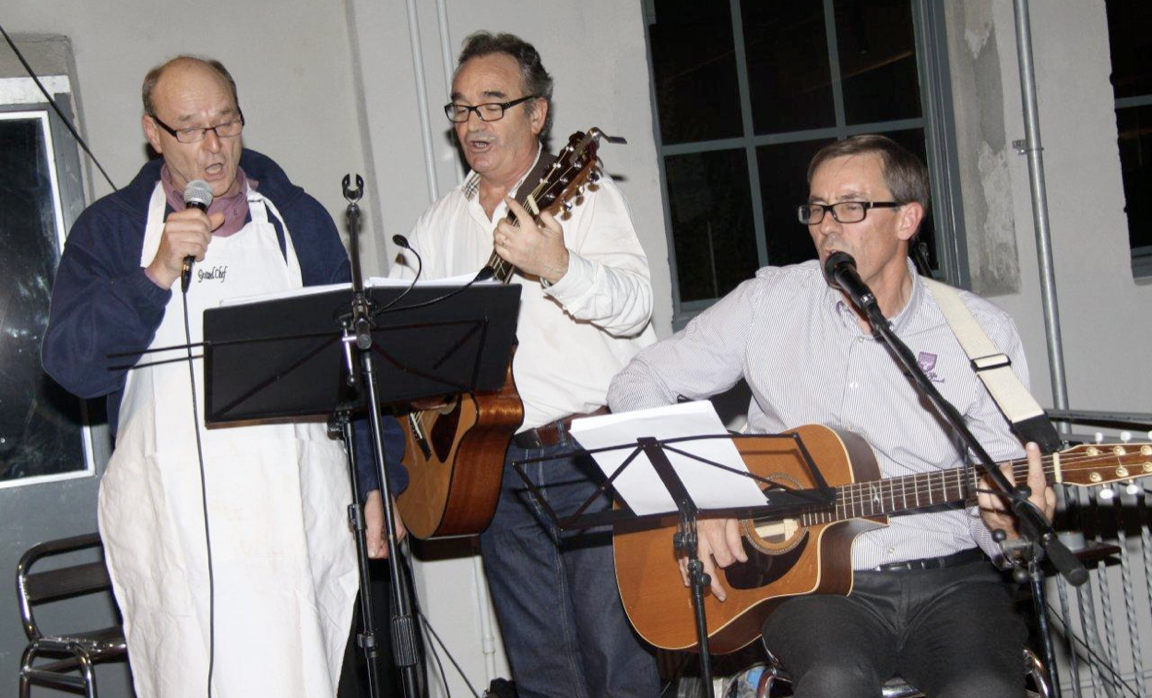 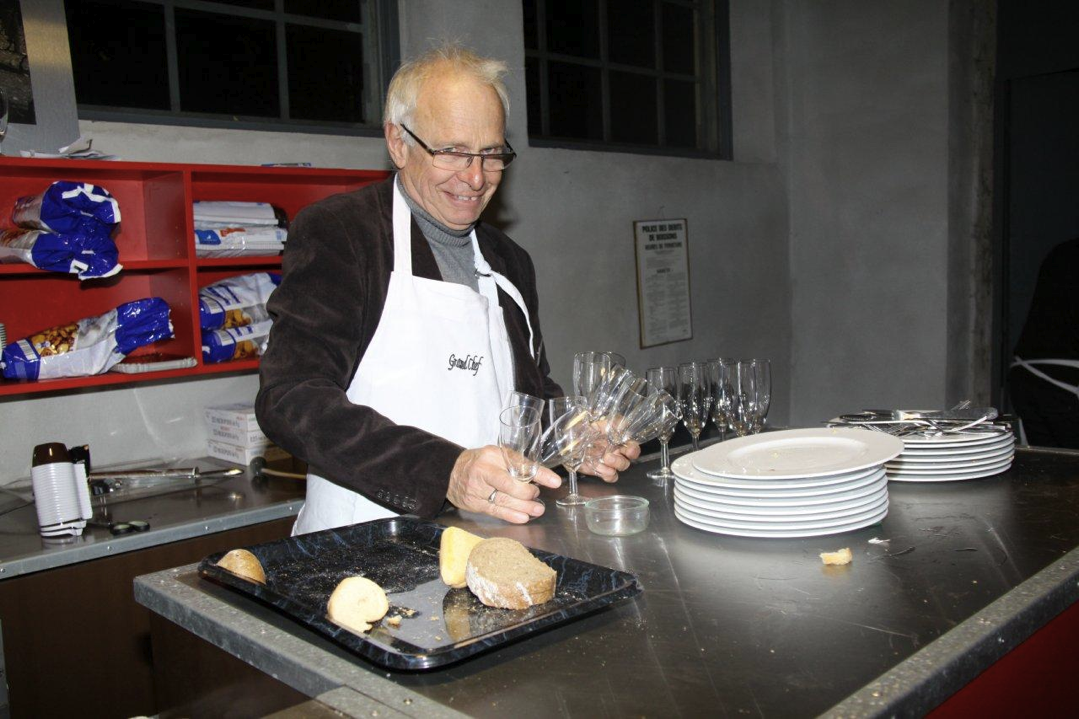 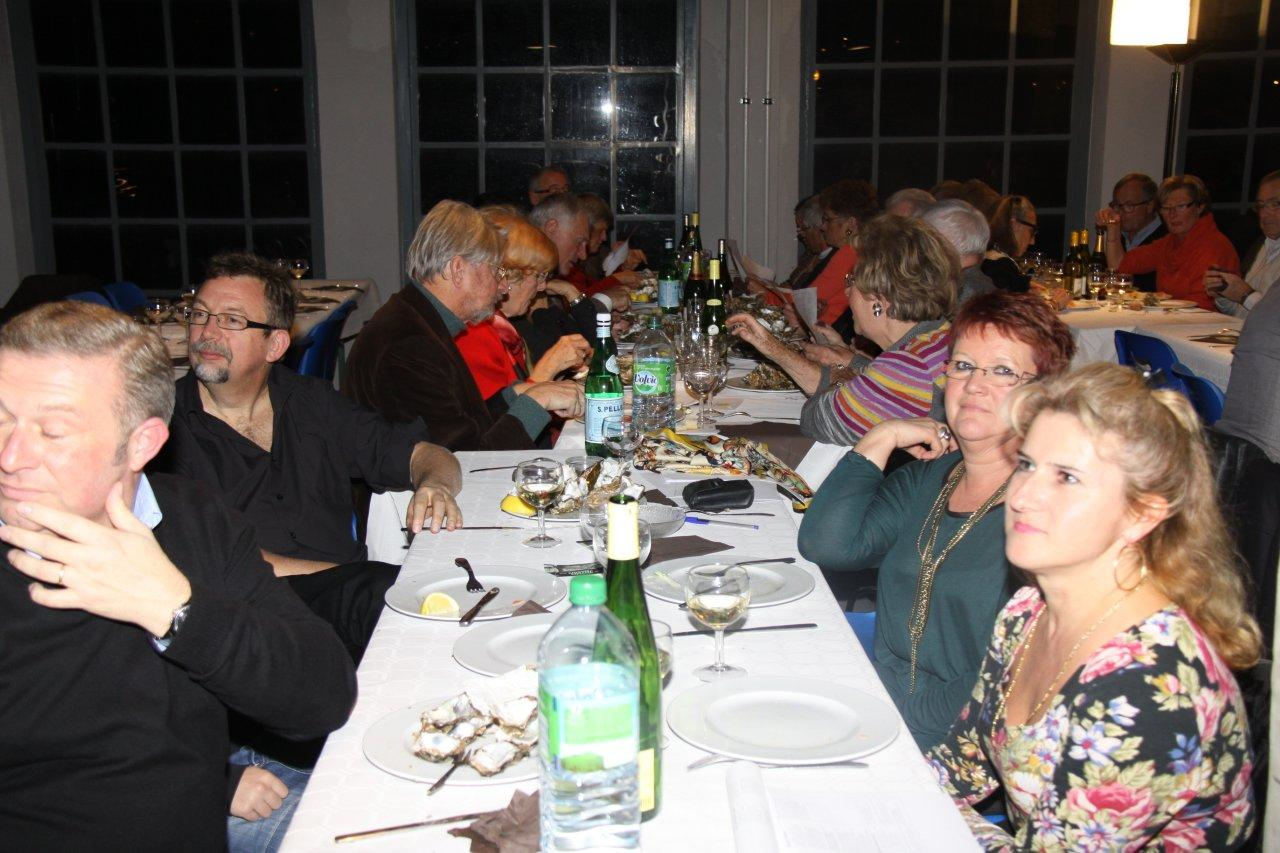 et à l’année
prochaine
Bonne soirée